German
Describing where you live [1 / 3]
use of  "es gibt"
places in the town
Herr Scales
a
haben
es gab
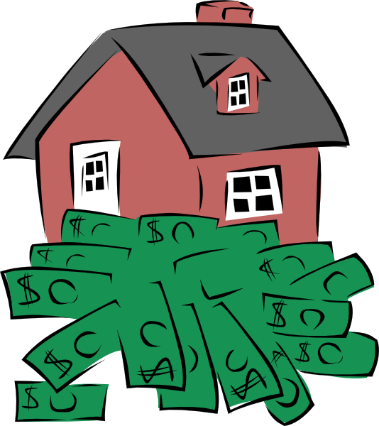 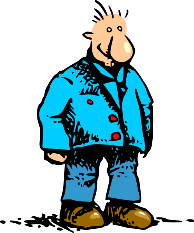 sagen
there was/were
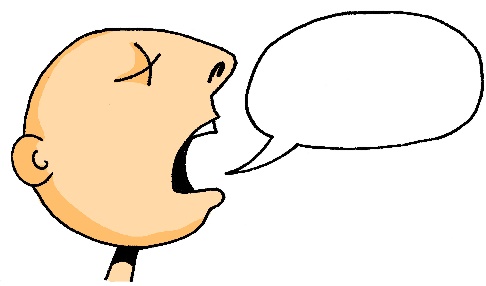 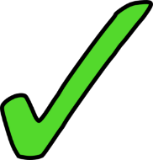 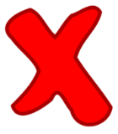 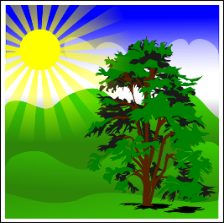 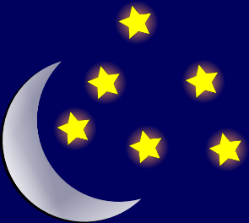 Tag
fahren
klar
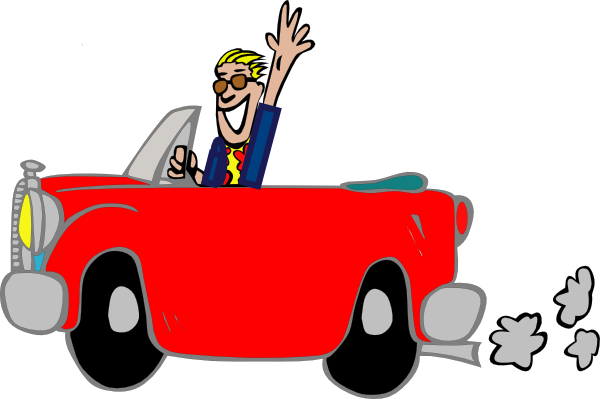 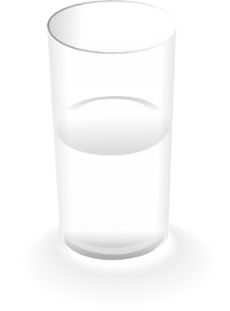 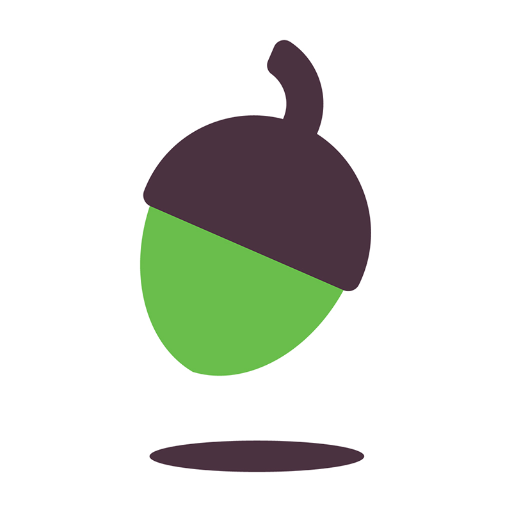 Rachel Hawkes
ä
zählen
ähnlich
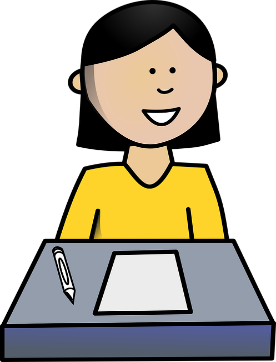 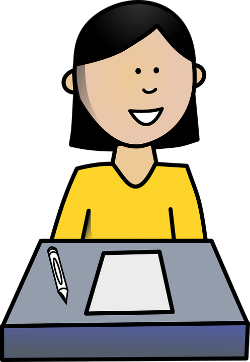 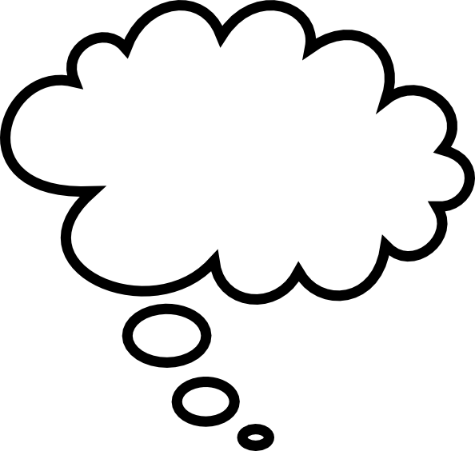 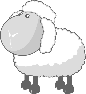 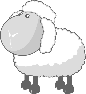 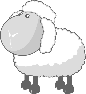 spät
1, 2, 3, …100
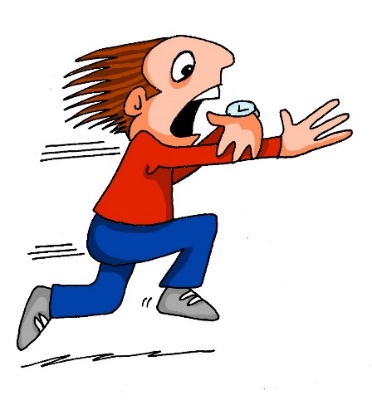 wählen
Nähe
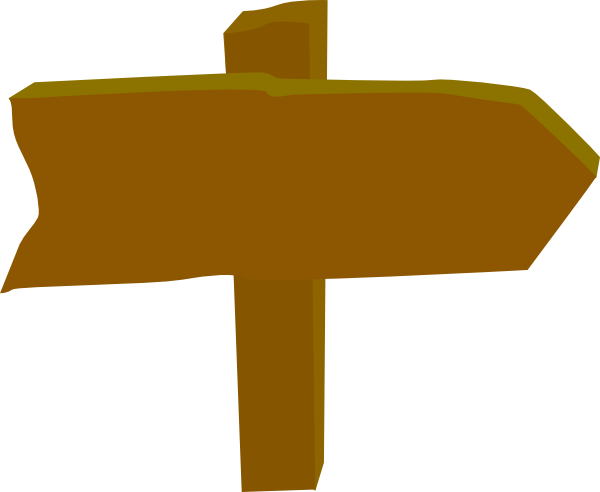 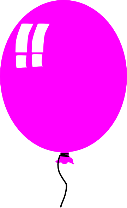 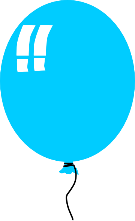 Berlin 1KM
erklären
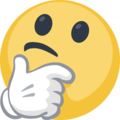 [to explain]
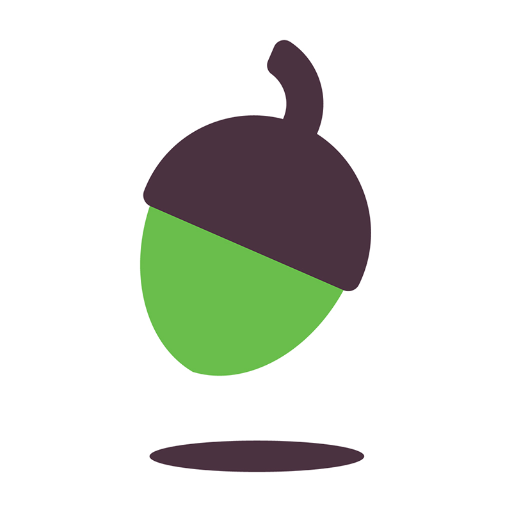 Rachel Hawkes
Universität
Läden
Märkte
university
shops
markets
Heimat
Laden
Rathaus
home area
shop
town hall
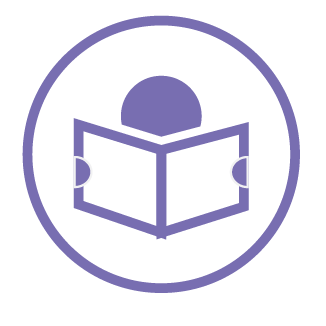 [Speaker Notes: LE.g. les grands événements
E.g. les grands événements]
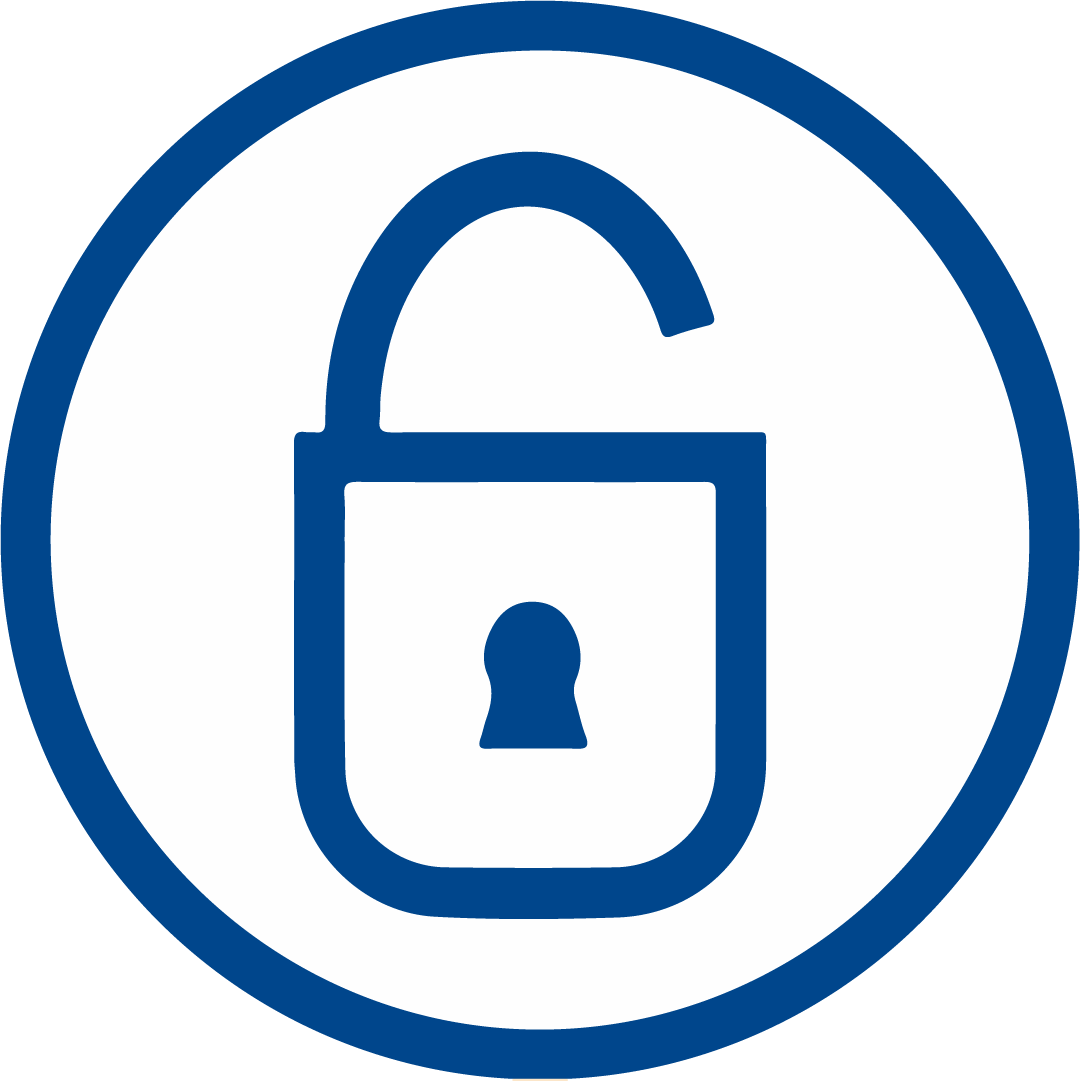 New blue unlocking icon
GrammatikUsing "es gibt/es gab + accusative
es gibt = there is/there are. es gab = there was/there were
These phrases are followed by nouns in the accusative.
eine Bibliothek
ein Kino
ein Bahnhof
(viele) Läden
einen Bahnhof
eine Bibliothek
ein Kino
(viele) Läden
there is/was a train station
there are (many) shops
there is/was a library
there is/was a cinema
es gibt = there is/there are. es gab = there was/there were
These phrases can likewise be followed by the negative article to say that there isn't/wasn't something
eine Bibliothek
ein Kino
ein Bahnhof
(viele) Läden
keinen Bahnhof
keine Bibliothek
kein Kino
keine Läden
there isn't/wasn't a train station
there aren't/weren't any shops
there isn't/wasn't a library
there isn't/wasn't a cinema
Can you change the noun after es gibt? Use indefinite article. We will use some nouns from previous lessons!
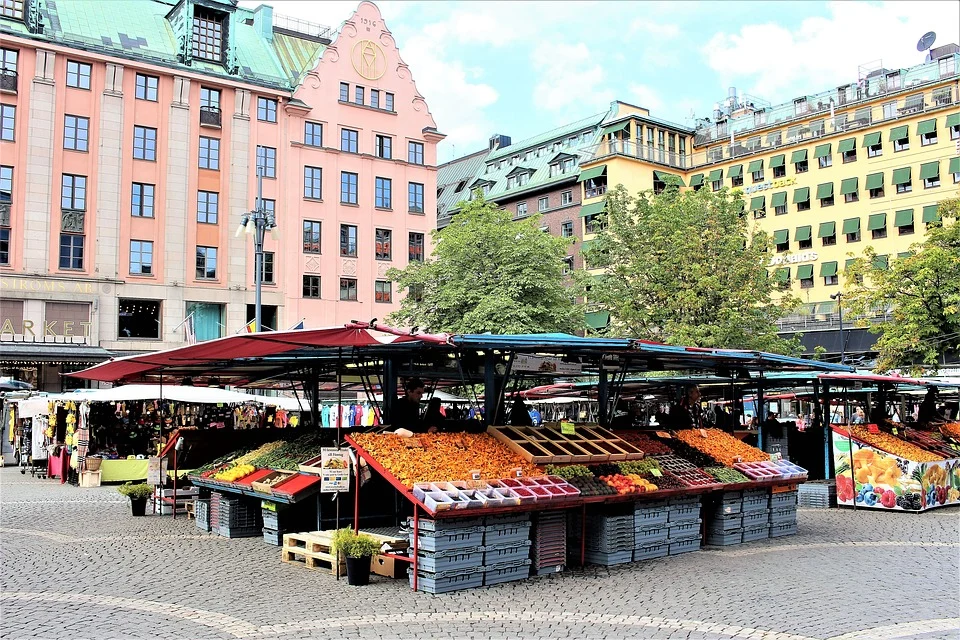 einen Markt
der Markt
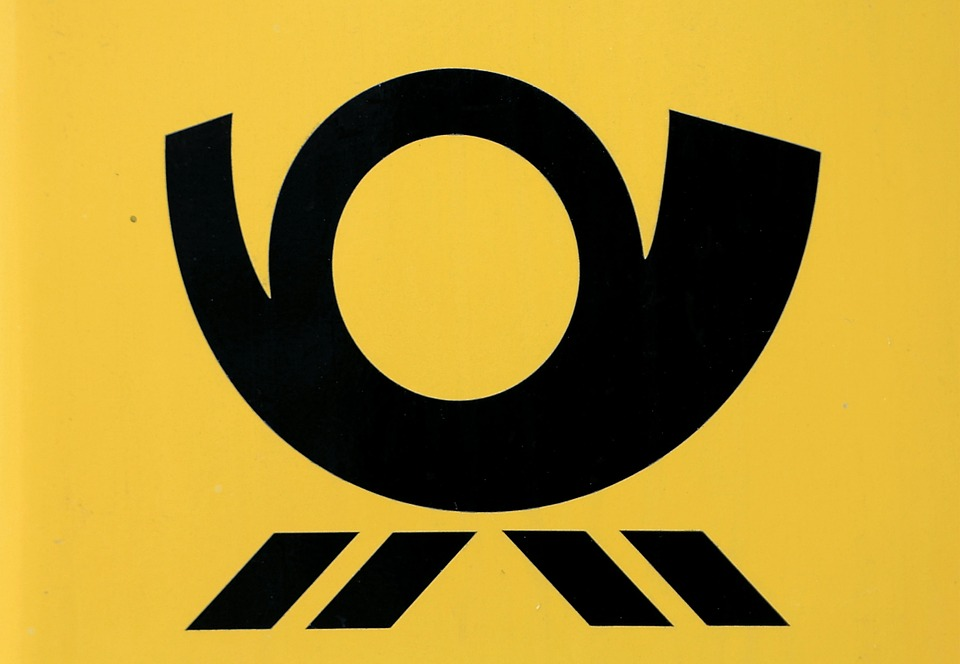 eine Post
die Post
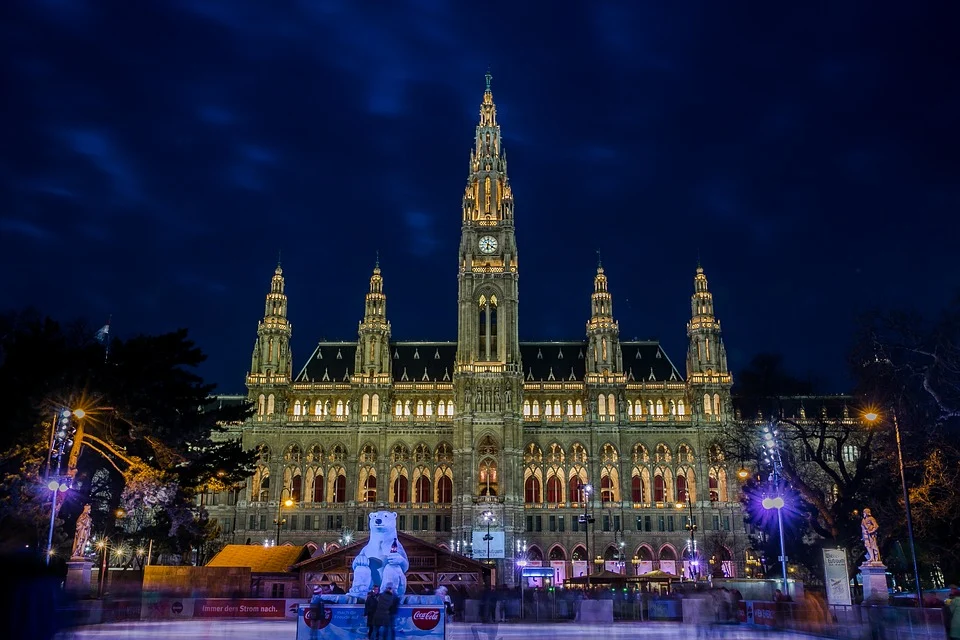 ein Rathaus
das Rathaus
viele Supermärkte
die Supermärkte
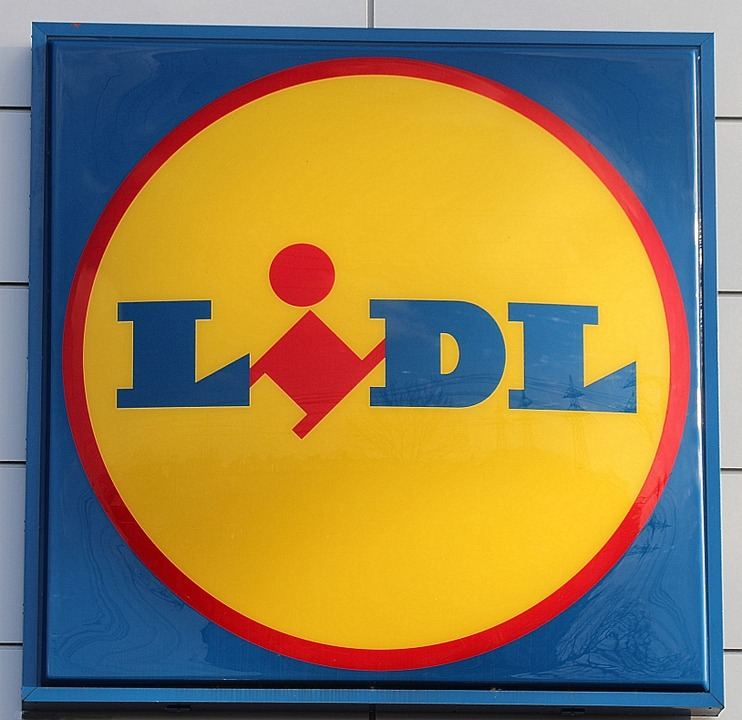 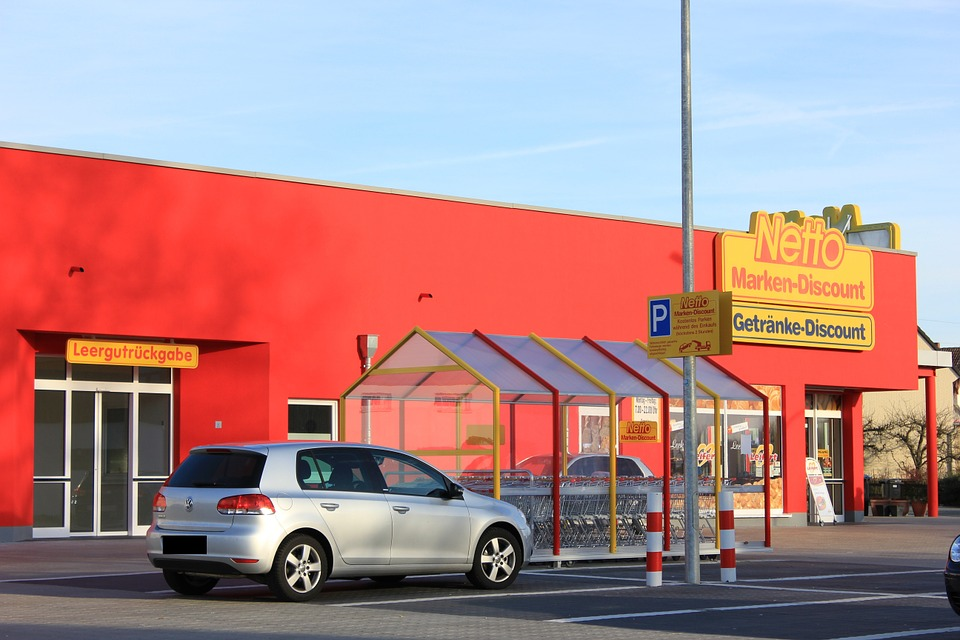 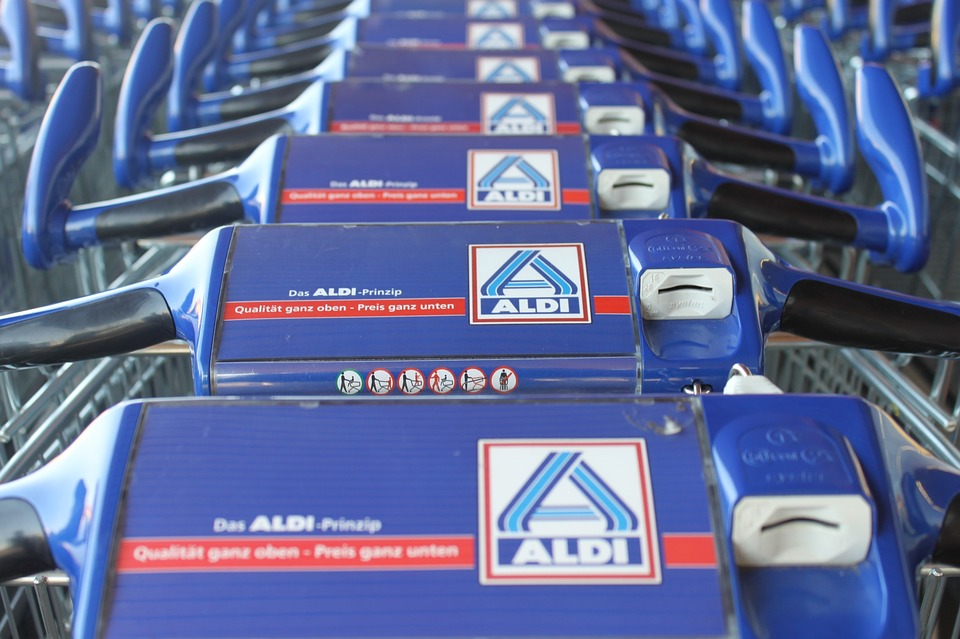 Can you change the noun after es gibt? Use negative article. We will use some nouns from previous lessons!
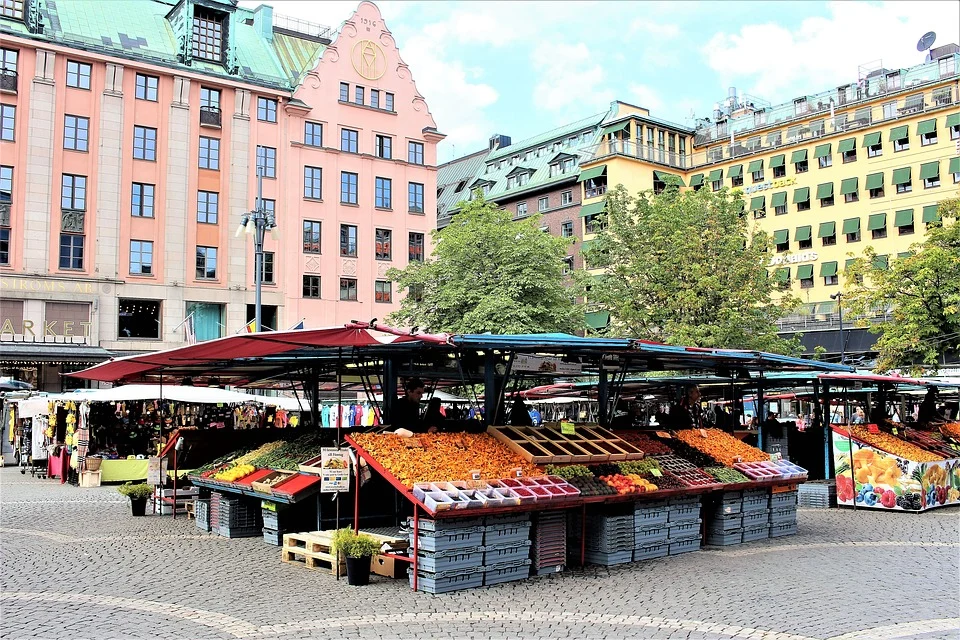 keinen Markt
der Markt
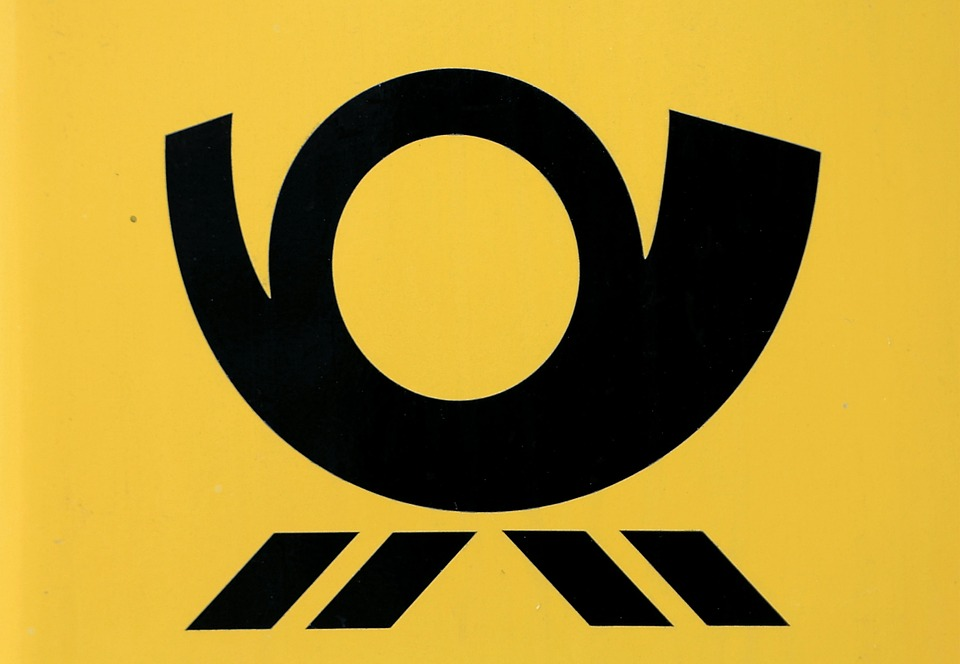 keine Post
die Post
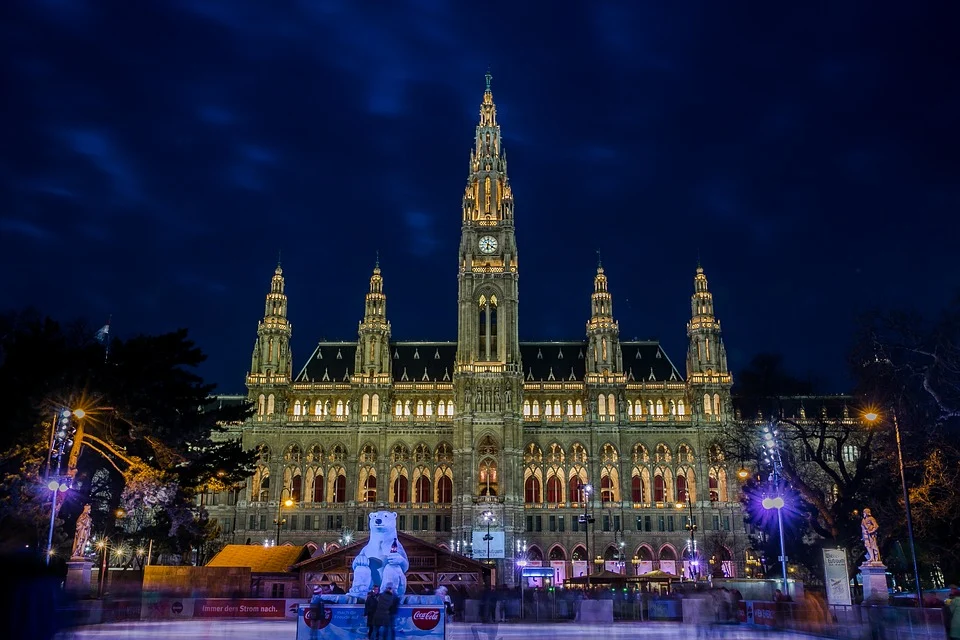 kein Rathaus
das Rathaus
keine Supermärkte
die Supermärkte
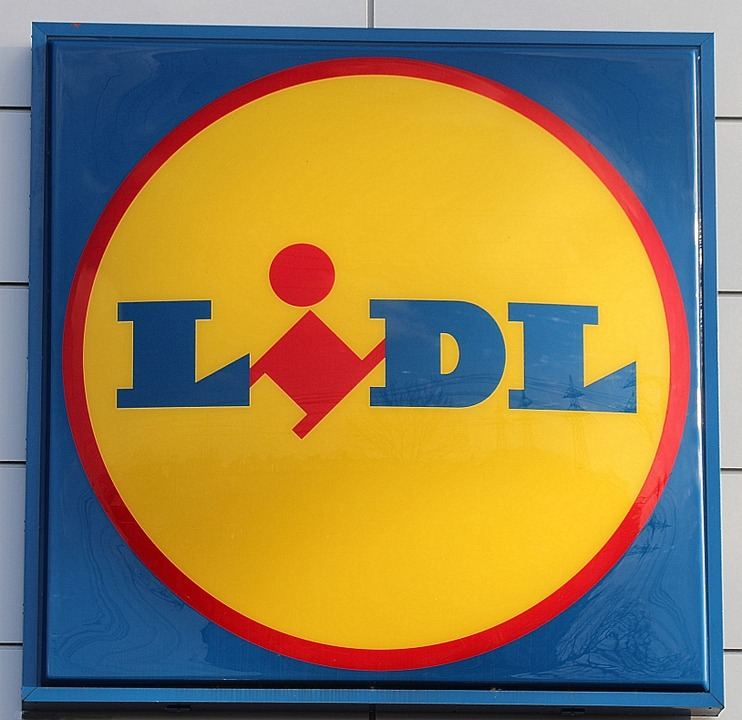 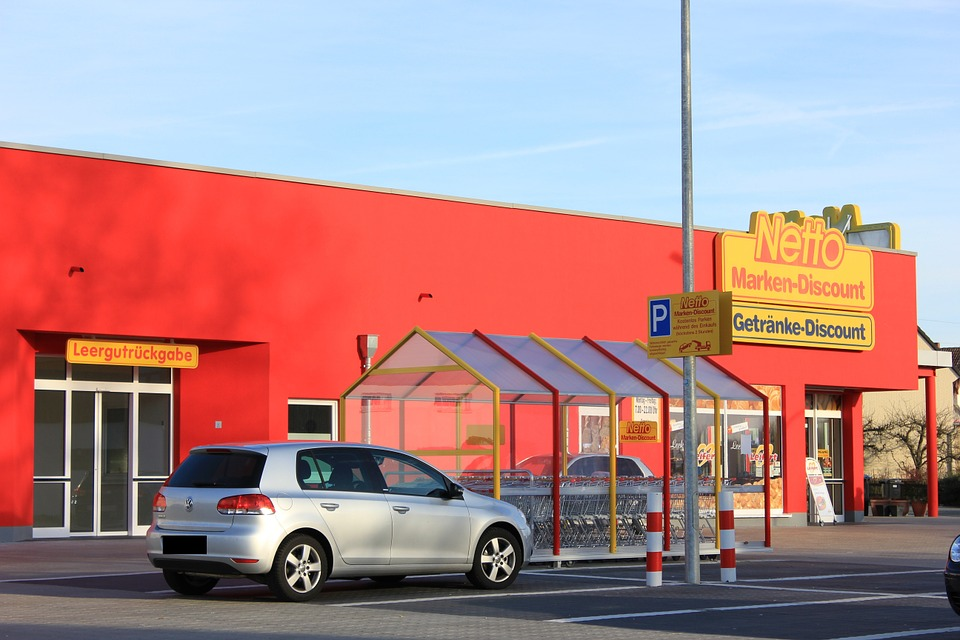 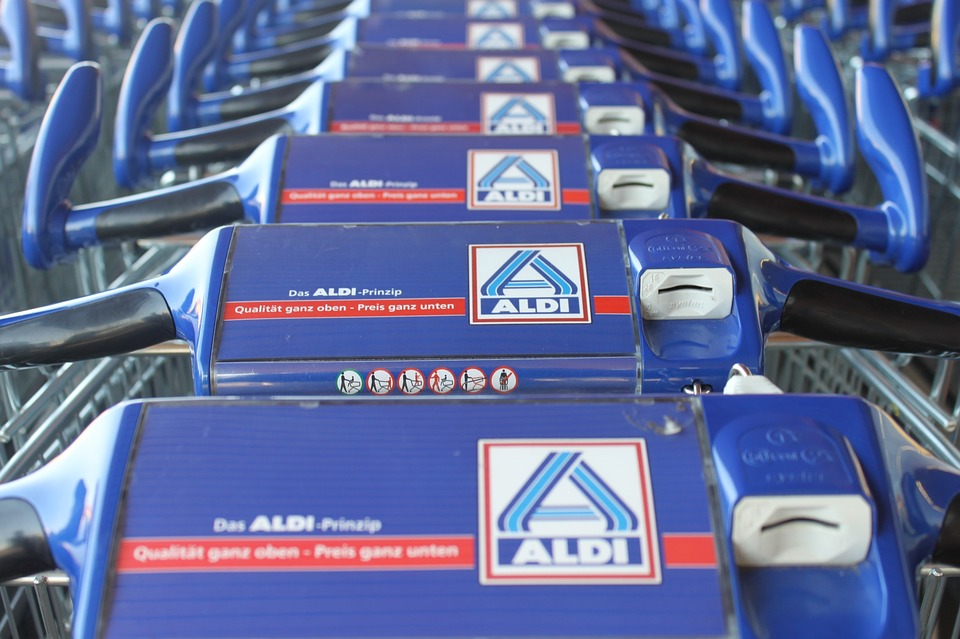 [Speaker Notes: LE.g. les grands événements
E.g. les grands événements]
Summary of learning
In German, es gibt(there is/are) and es gab(there was/were) are followed by the accusative as follows:
viele
ein
einen
eine
If you want to say there isn't/aren'twasn't/weren't something, the pattern is as follows:
keine
keine
keinen
kein